Kapittel 10Atferdsøkonomi
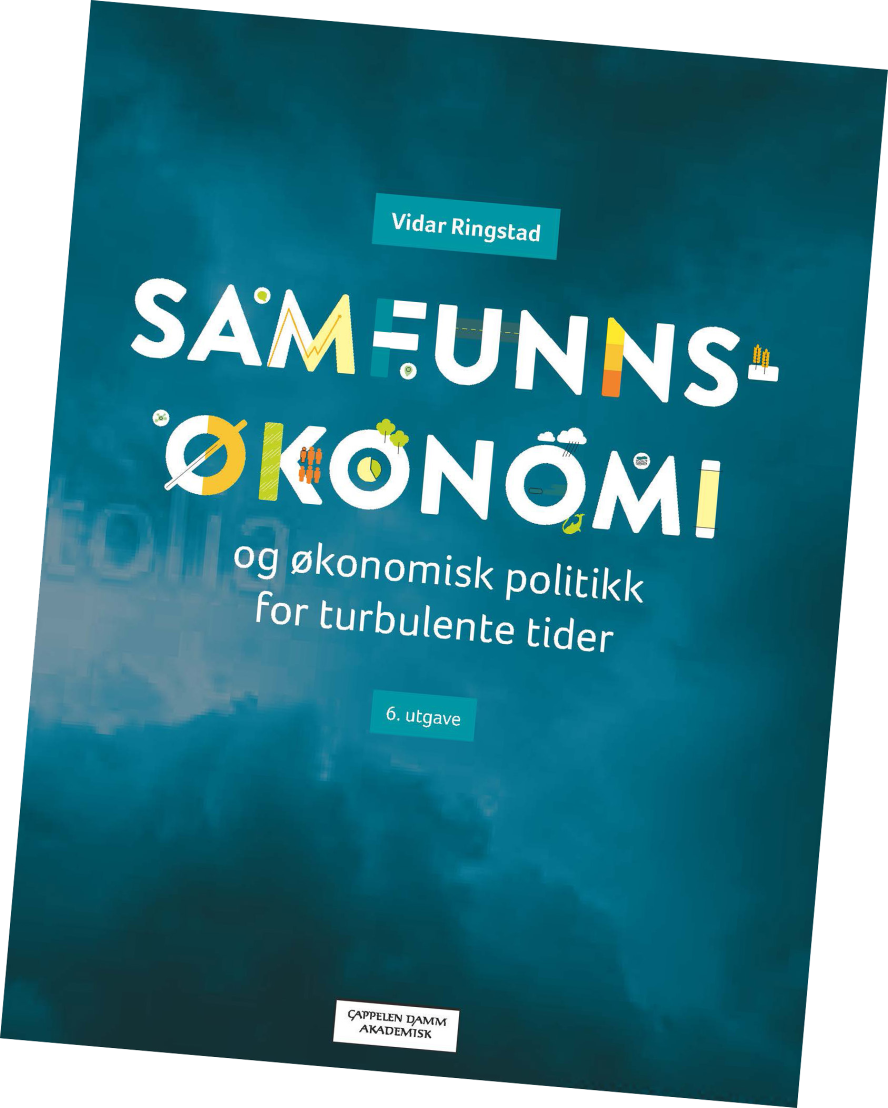 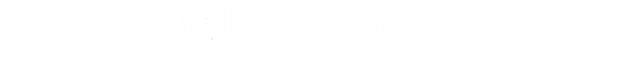 Hva er atferdsøkonomi?
 

De to tenkesystemene
Homo sapiens og Homo economicus
Rasjonell og irrasjonell atferd
Heuristikk og kognitive skjevheter
Logiske feilslutninger
Feilvurdering av sannsynligheter: representativitets- og tilgjengelighets-skjevhet
Tapsaversjon
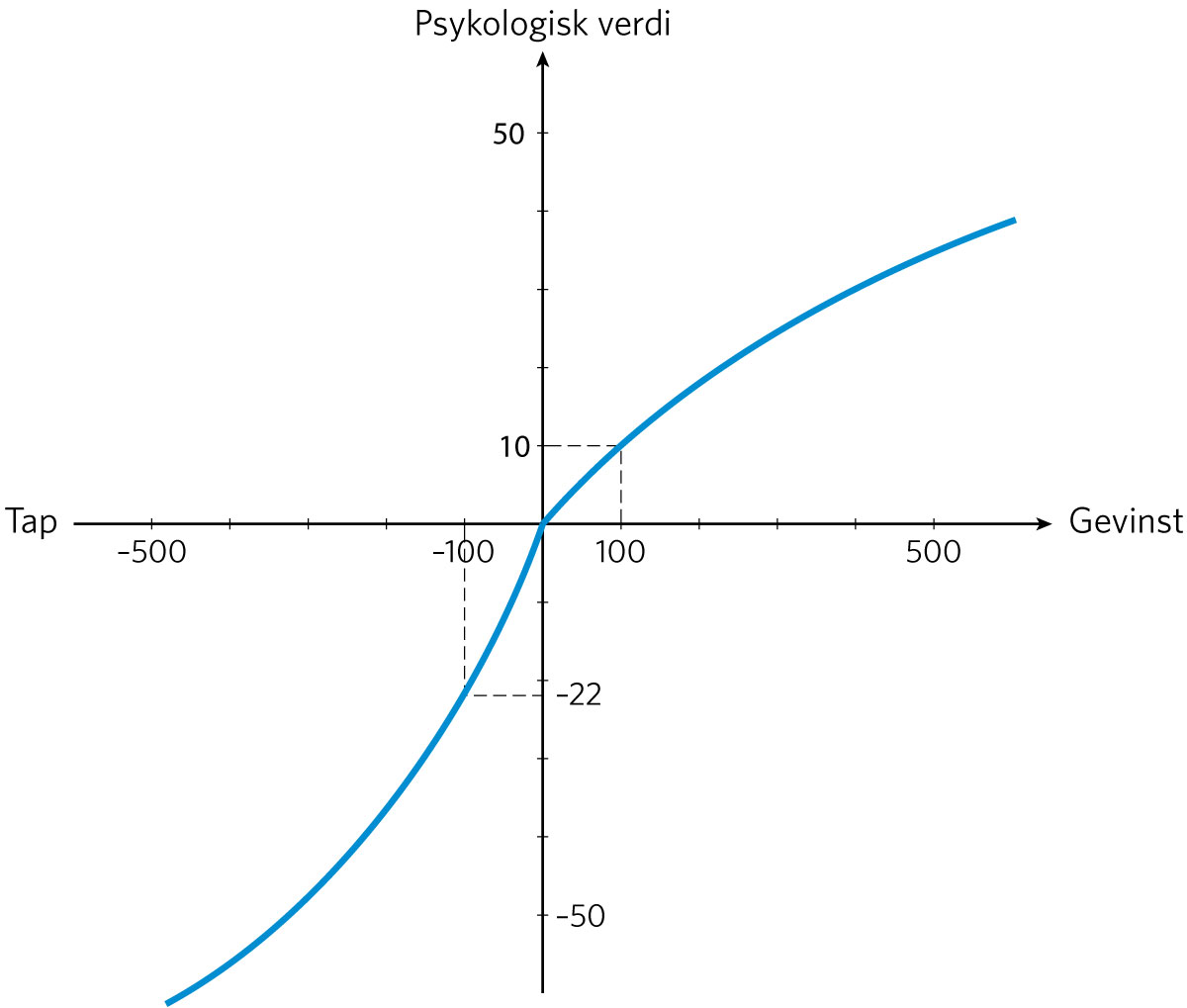 Figur 10.1 Eksempel på verdifunksjon
Mental regnskapsføring
Innramming
Betydningen av basisalternativ
Forankring
Bekreftelsesskjevhet
Rettferdighet, tillit og sanksjoner
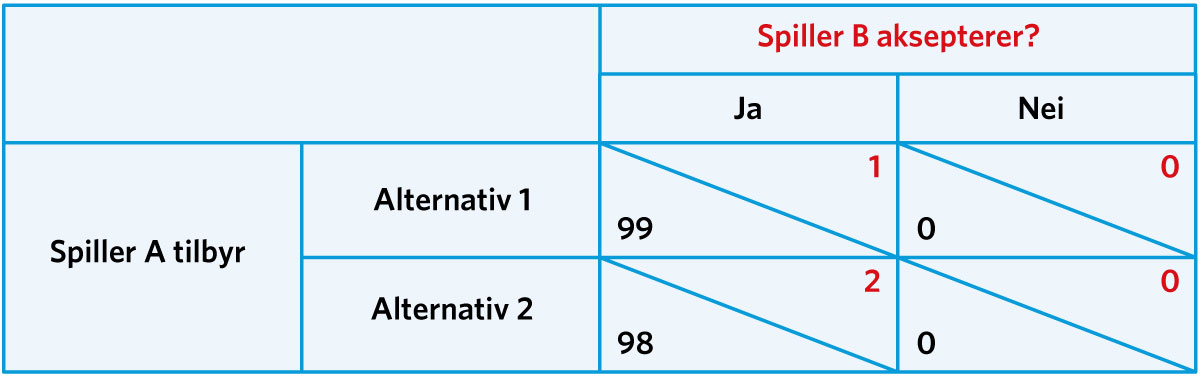 Tabell 10.1 Eksempel på ultimatum-spill
Irrasjonelt overmot og kollektiv rasjonalitet
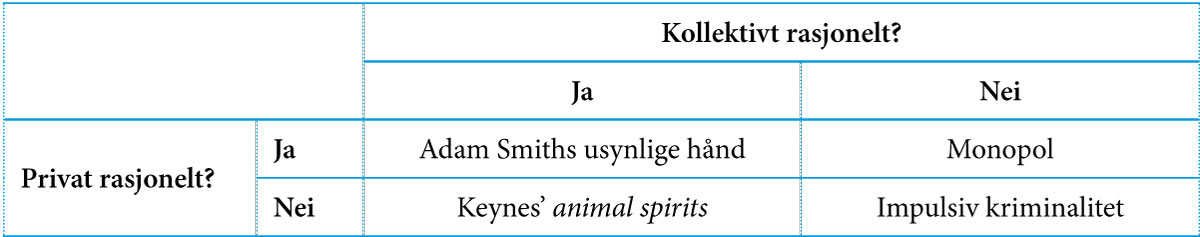 Tabell 10.2 Eksempler på privat/kollektiv rasjonalitet/irrasjonalitet
Atferdsøkonomi og evolusjonsøkonomi